Sesión de seguimiento
Gestión del código y gestión del cambio
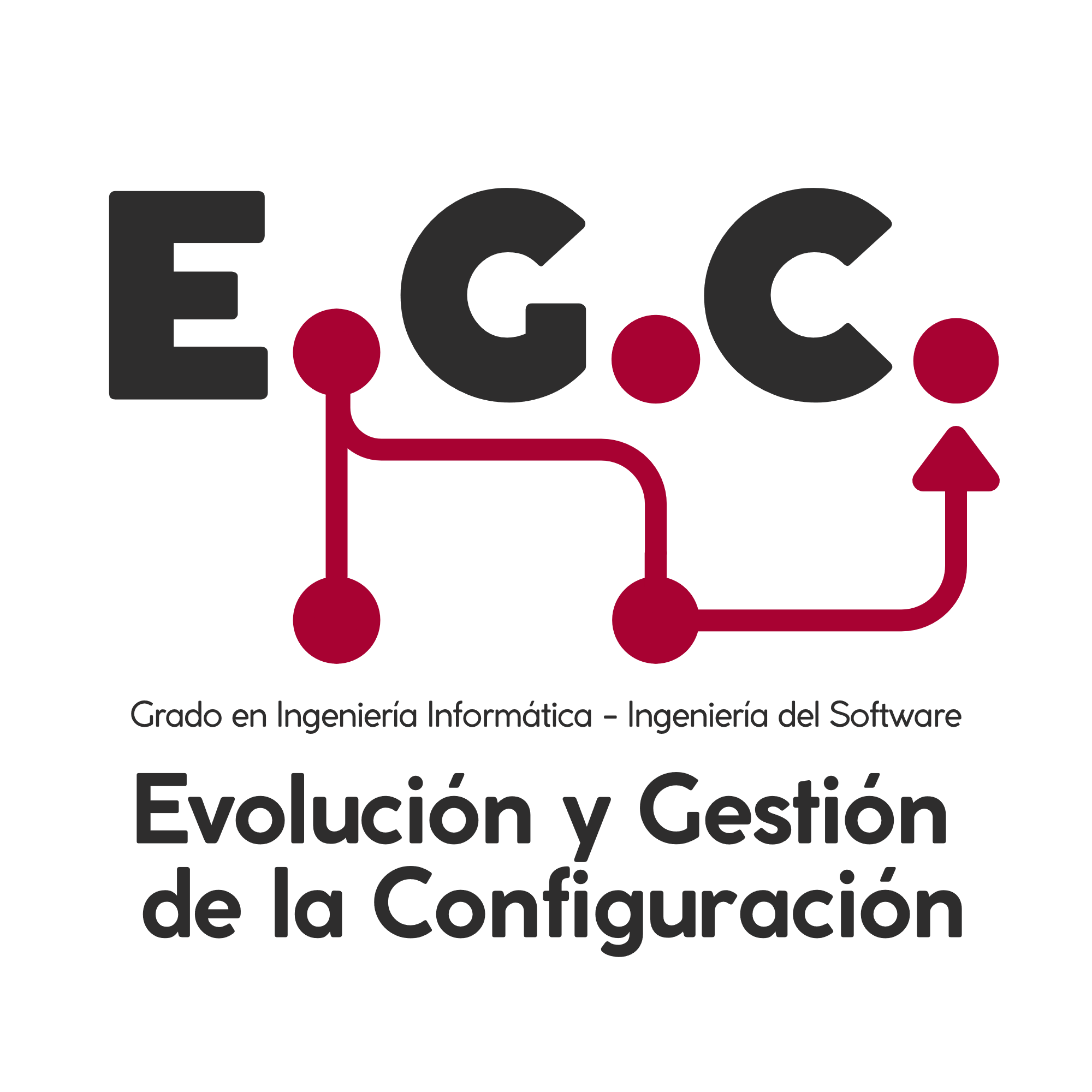 Nombre del equipo a evaluar
Miembro 1, miembro 2, miembro 3, miembro 4, miembro 5, miembro 6
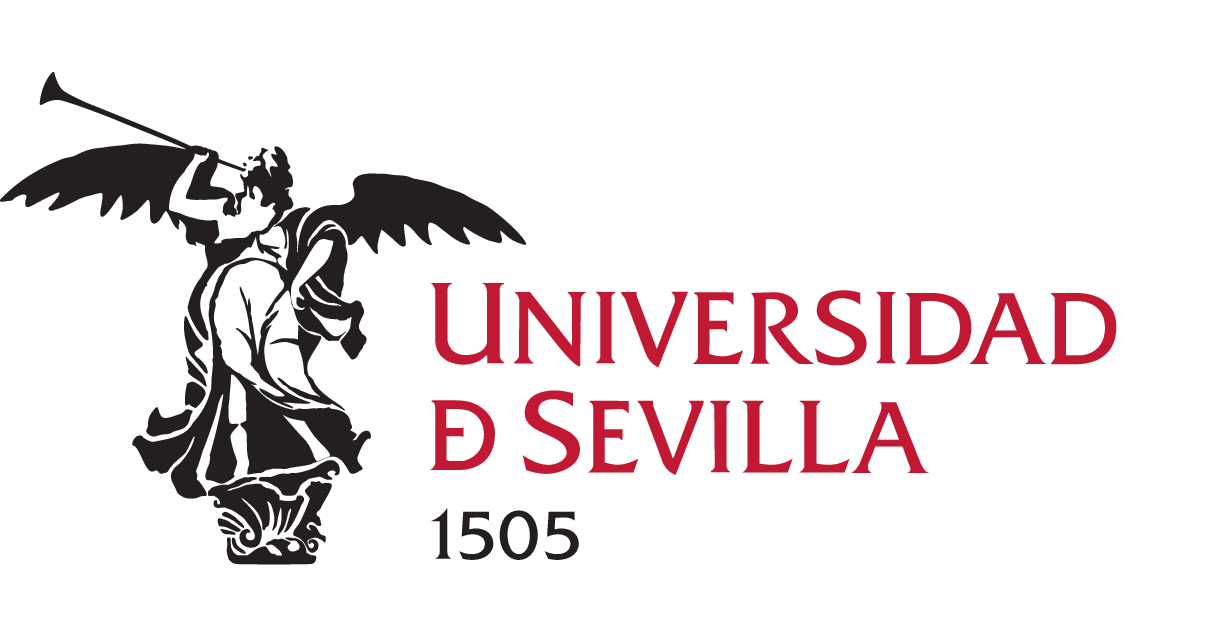 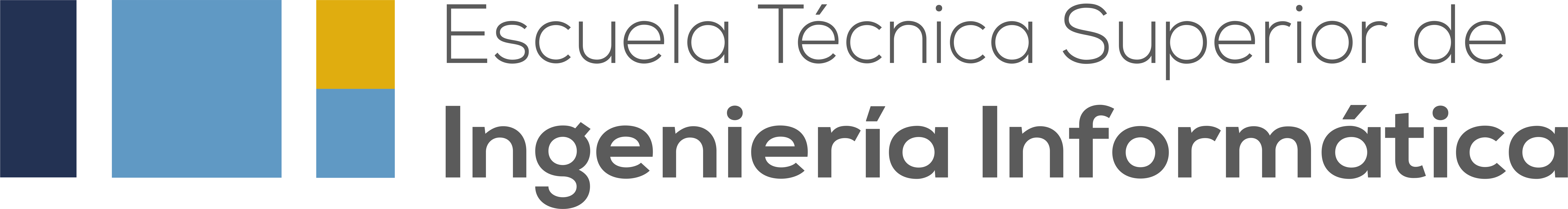 Nombre del equipo que evalúa
Miembro 1, miembro 2, miembro 3, miembro 4, miembro 5, miembro 6
Gestión de commits
Gestión de ramas
Gestión de incidencias
Incongruencias
Lecciones aprendidas
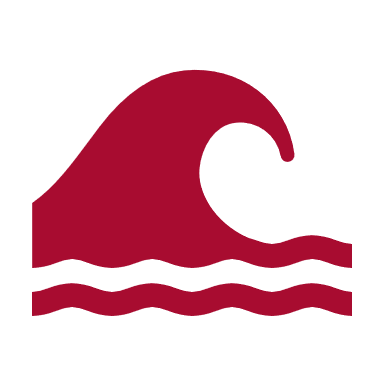 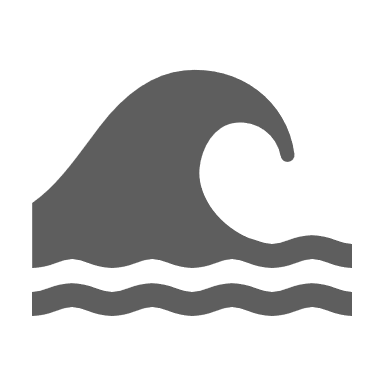 Gestión de commits
Gestión de ramas
Gestión de incidencias
Incongruencias
Lecciones aprendidas
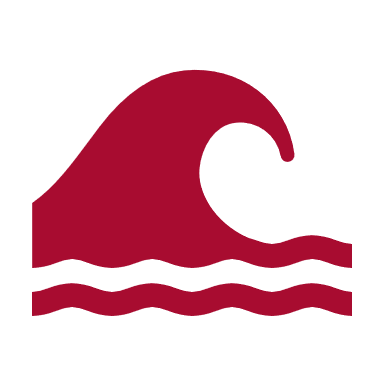 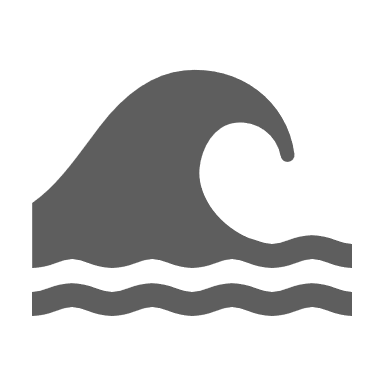 1. Gestión de commits
Número de commits
Número de commits persona/rama
Plantilla
Automatización
Número de commits de fusión
Gestión de commits
Gestión de ramas
Gestión de incidencias
Incongruencias
Lecciones aprendidas
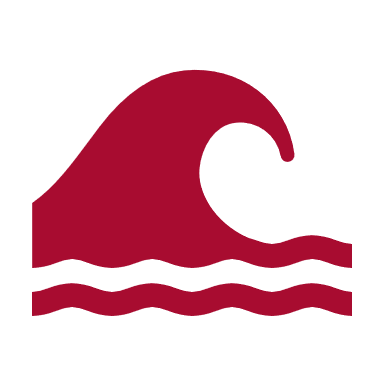 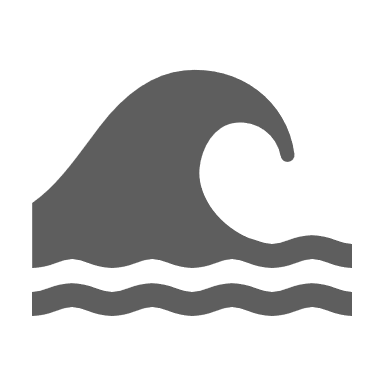 2. Gestión de ramas
Modelo de uso
Número de ramas
Resumen de antigüedad de cada rama
Cada cuánto se hace merge a main
Condiciones para merge a main
Formato PR
Gestión de commits
Gestión de ramas
Gestión de incidencias
Incongruencias
Lecciones aprendidas
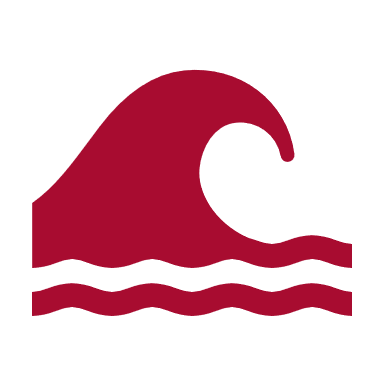 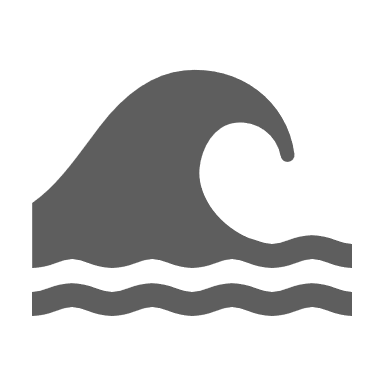 3. Gestión de incidencias
Estados
Tipos
Prioridades
Roles
Plantillas
¿Cuál es la issue más antigua?
Gestión del cambio
Gestión de commits
Gestión de ramas
Gestión de incidencias
Incongruencias
Lecciones aprendidas
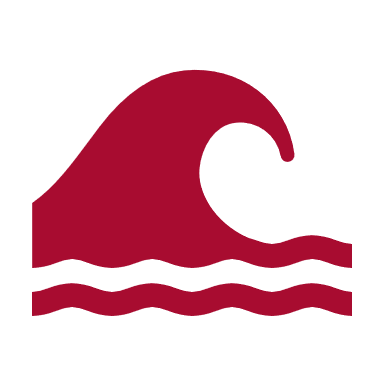 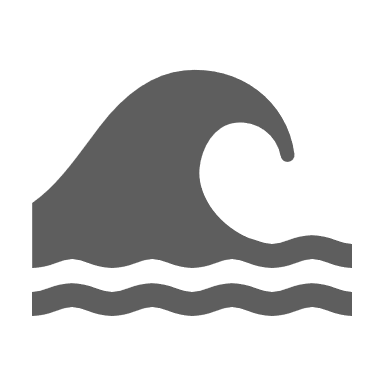 4. Incongruencias
Commits que no siguen el patrón
Issues que no siguen el patrón
Ramas que no siguen el patrón
…
Gestión de commits
Gestión de ramas
Gestión de incidencias
Incongruencias
Lecciones aprendidas
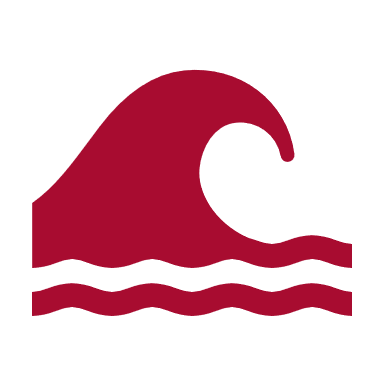 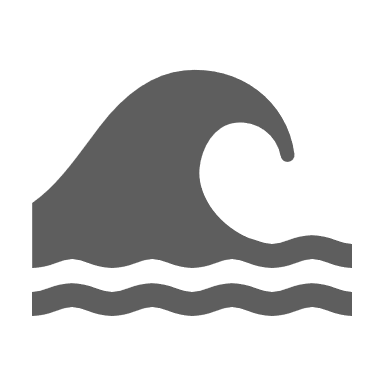 5. Lecciones aprendidas
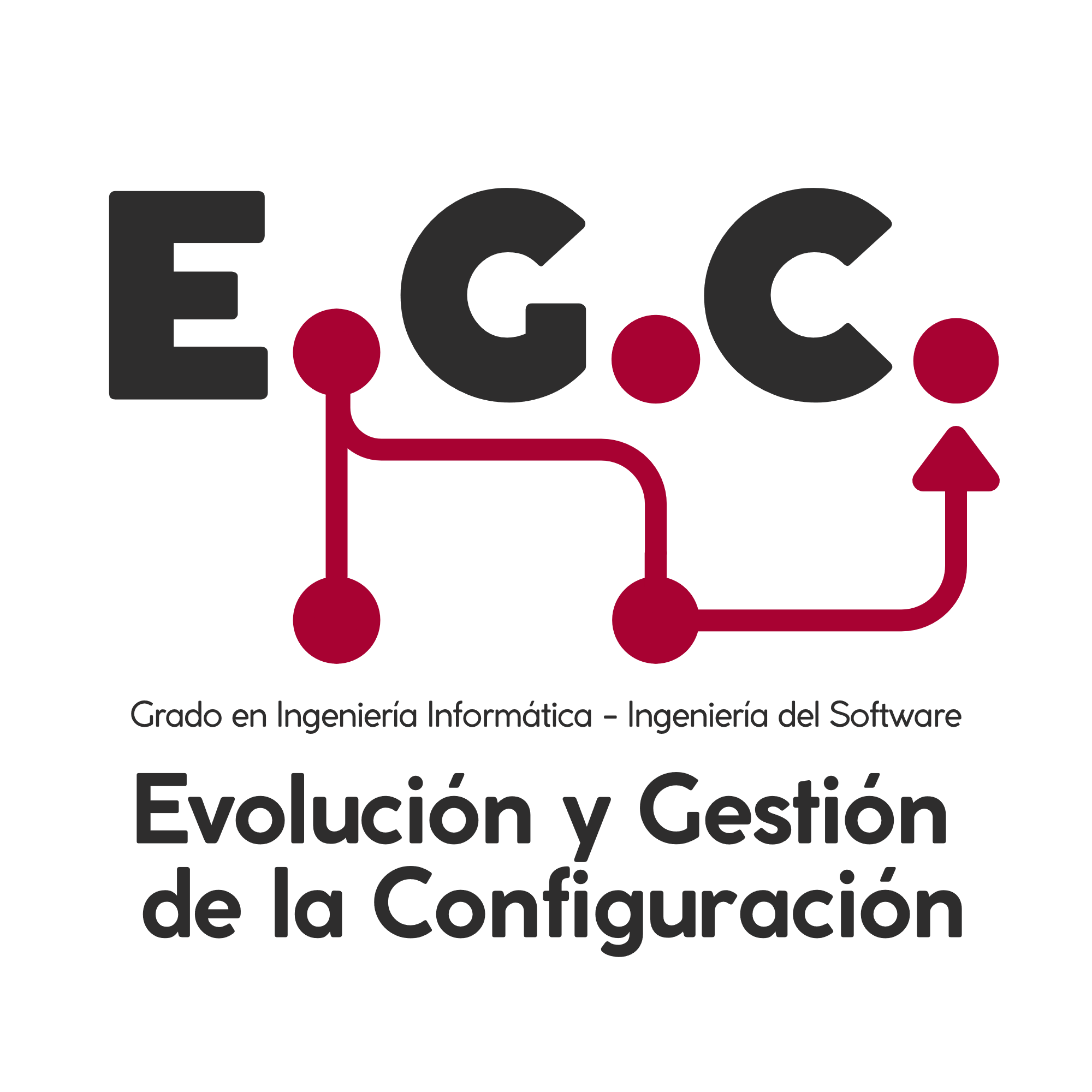 ¡Gracias!
Ahora toca debates y combates…
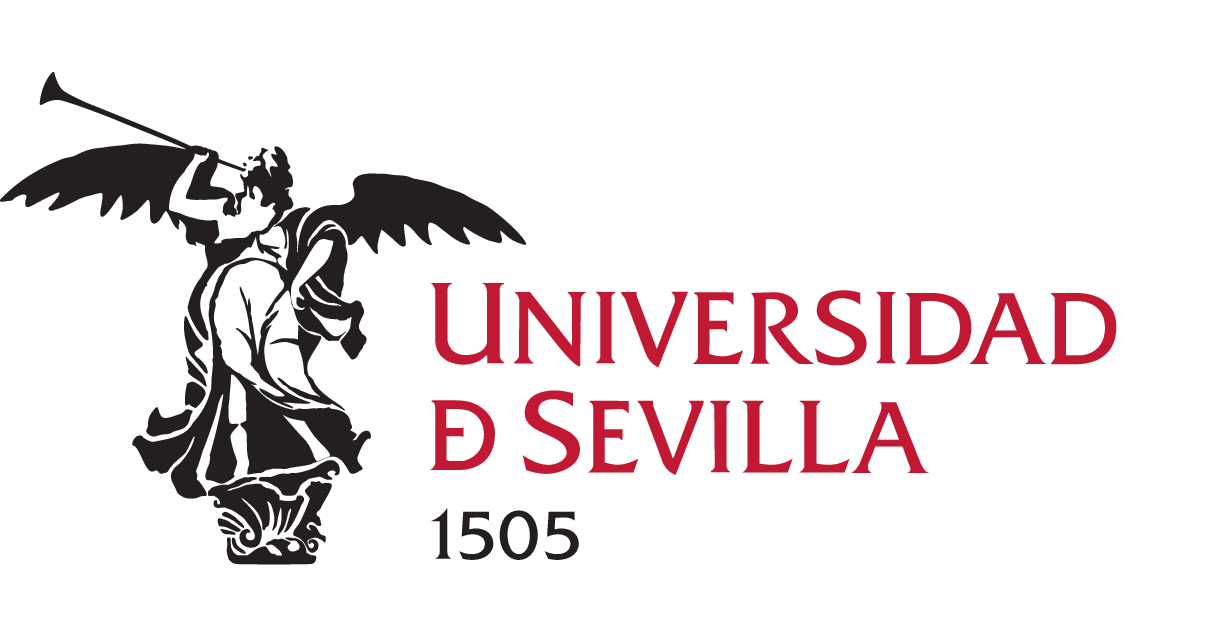 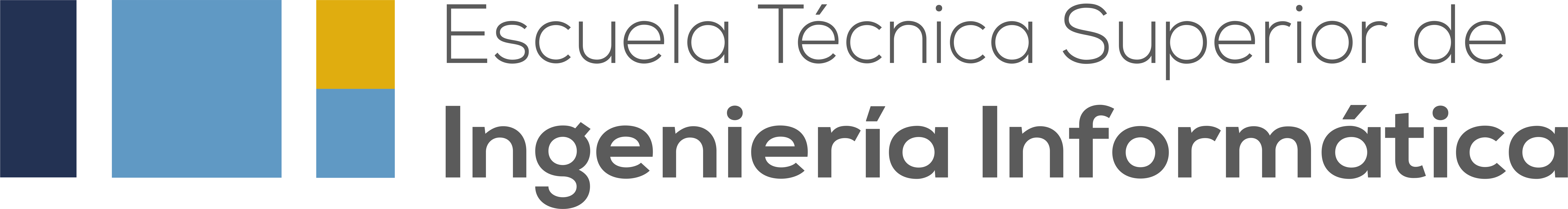